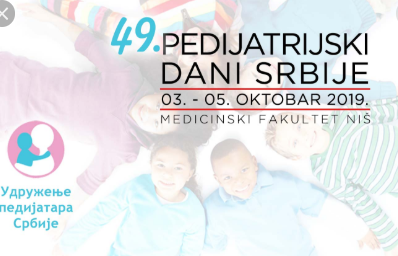 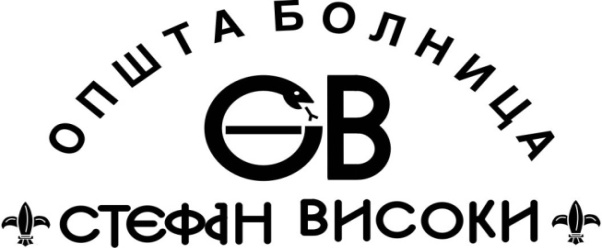 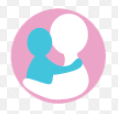 Оснажимо  родитеље подржимо дојење
националана недеља подршке дојења 2019.
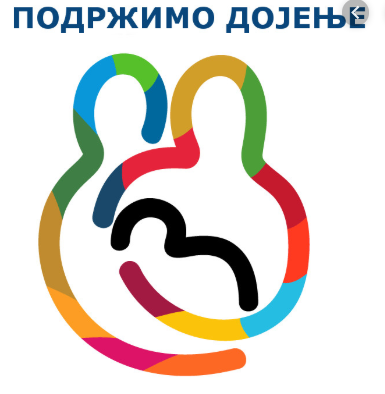 Др Јелена Миолски, педијатар 
Дечије одељење са неонатологијом
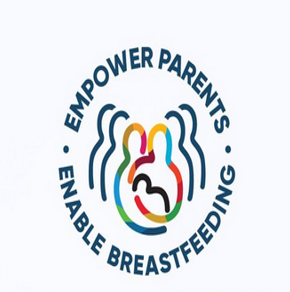 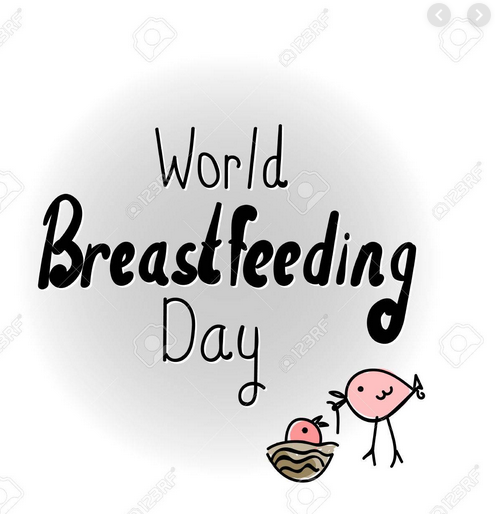 30.09-06.10.2019.
week
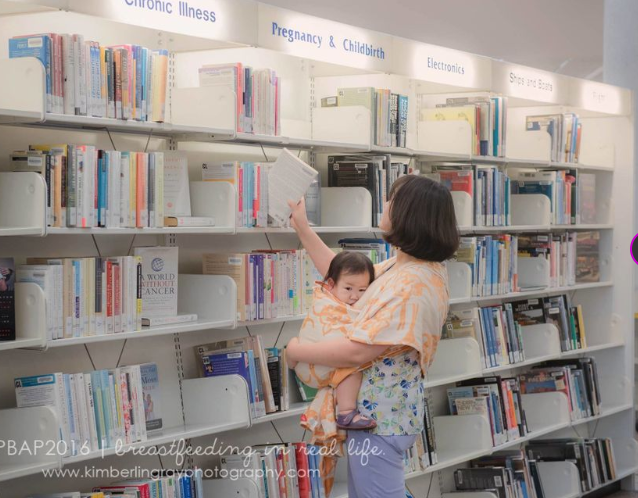 Мајчино млеко је најоптималнија и најсавршенија храна за новорођенче
Дојење је превентивна интервенција са највећим потенцијалом очувања живота
Састав мајчиног млека се аутоматски прилагођава индивидуалним потребама детета пружа оптималан однос хранљивих материја за правилан раст и развој
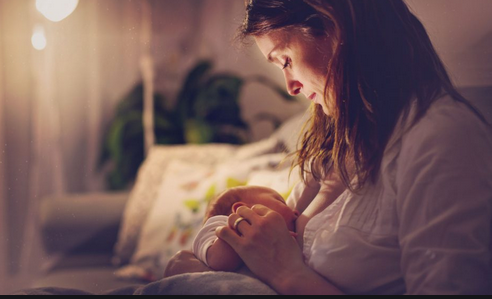 Заступљеност дојења у различитим узрасним групама
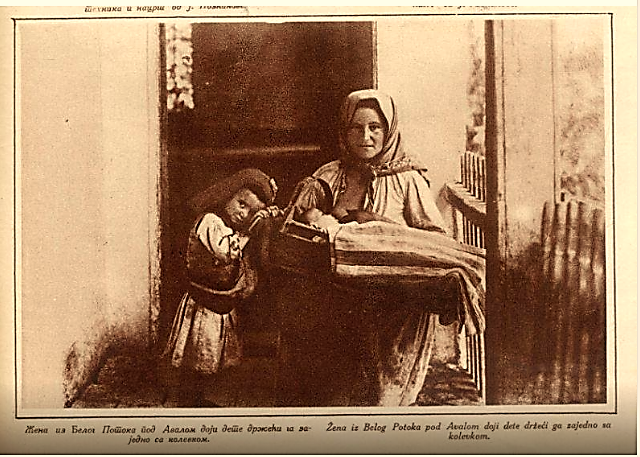 Национални програм подршке дојењу породичној и развојној нези новорођенчета („Службени гласник РС”, јул 2018.)циљ је:

повећати стопу искључиво дојене деце у Србији у наредне 3 год. 
унапредити знање и вештине здравствених радника 
пружити подршку тимовима за промоцију и подршку дојења у здравственим установама свих нивоа здравствене заштите
Заступљеност дојења у различитим узрасним групама
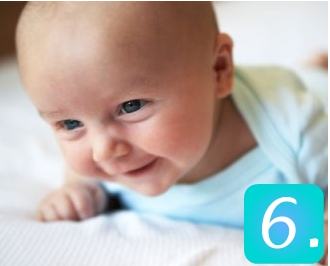 Дугорочни ефекти дојене деце су:

смањење ризика од прекомерне тежине и развоја гојазности 
дијабетеса 
леукемије 
настанка НЕЦ-а 
изненадне смрти одојчета 
утицаја на когнитивни исход
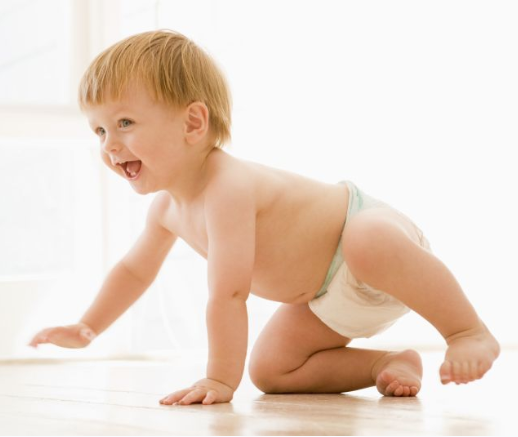 Заступљеност дојења у различитим узрасним групама
Циљ: 
анализа заступљеност дојења новорођенчади и деце узраста до 24 месеца хоспитализоване у породилишту и на Дечијем одељењу болнице у Паланци
Материјал и методе
анализа историја болести период  јануар- септембар 2019. год.
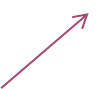 Заступљеност дојења у различитим узрасним групама
Болнички лечене деце до 24 месеца је 219
 (47% до 6 месеци, 53% од 6-24 месеца)
Заступљеност дојења у различитим узрасним групама
Ако се тумачи узорак деце која су ексклузивно дојена и дојена уз дохрану  (искључена деца која су ексклузивно дојена до 24 месеца) то је 9,05% слично као и за податке у СРБИЈИ

али

ако се тумаче само деца која су ексклузино дојена тог податка нема, јер не постоји у методологији прикупљања података у упитнику
9,05%
ексклузивно дојени
нусу дојени
дојени уз дохрану
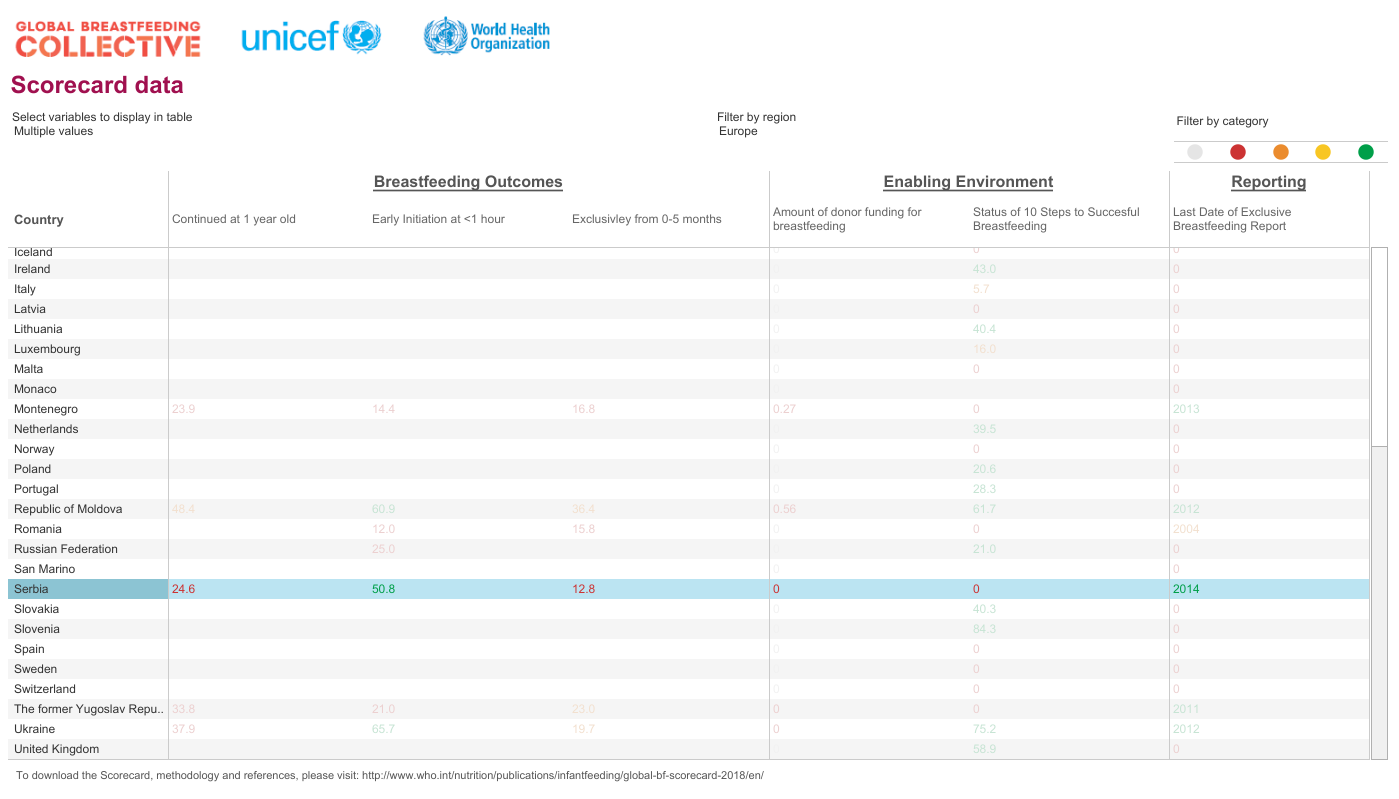 Заступљеност дојења у различитим узрасним групама
искључиво дојење је према подацима WHO
сат времена по рођењу 
42% свет
50,8% Србија 
57,2% С. Паланка
првих 6 месеци
свет 41% 
Србија 12,8%
С. Паланка 37,9%
првих 24 месеца
свет 45%
Србија 8,9% 
С. Паланка 9,05%
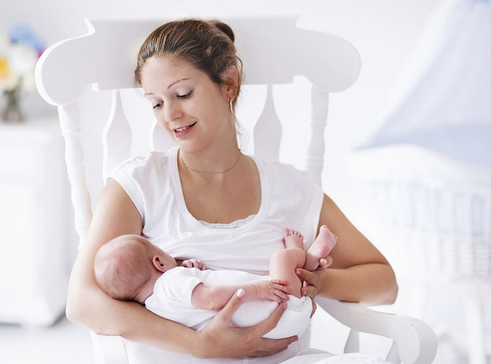 ЗАКЉуЧАК
Проценат дојене деце у наших испитаника сличан је подацима за Србију са тенденцијом пада заступљености дојења са порастом узраста детета


 Корист дојења у спрези са дужином дојења указује на потенцијални кумулативни ефекат
2019.ОСНАЖИМО РОДИТЕЉЕ, ПОДРЖИМО ДОЈЕЊЕ
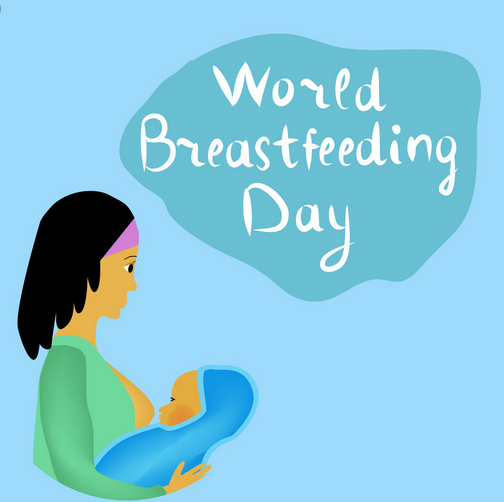 Светска недеља дојења је глобална кампања која се 27 пута до сада обележава у више од 170 земаља.
Циљ је:
створити друштвену свест о значају и предностима дојења
пружити подршку дојењу
унапредити заштиту здравља мајке и детета
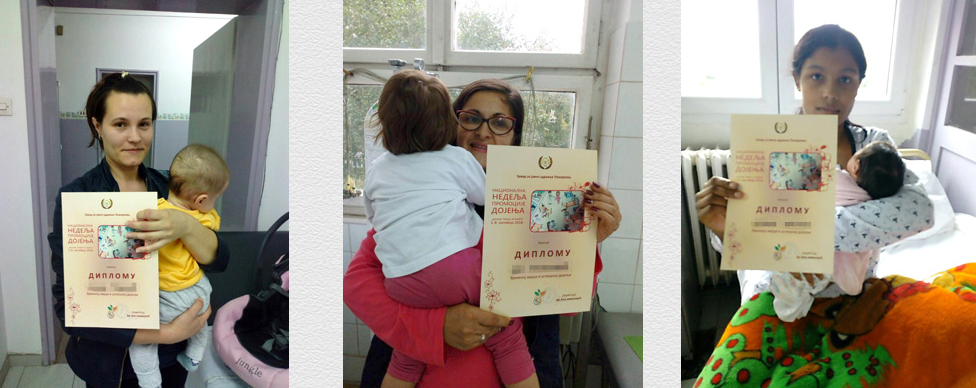 Општа болница “Стефан Високи” Смедеревска Паланка
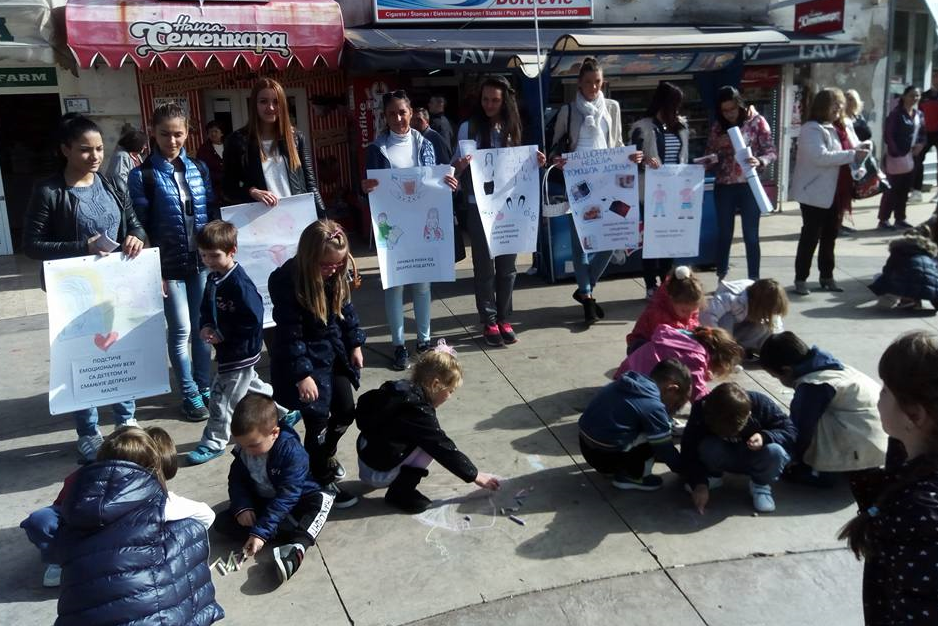 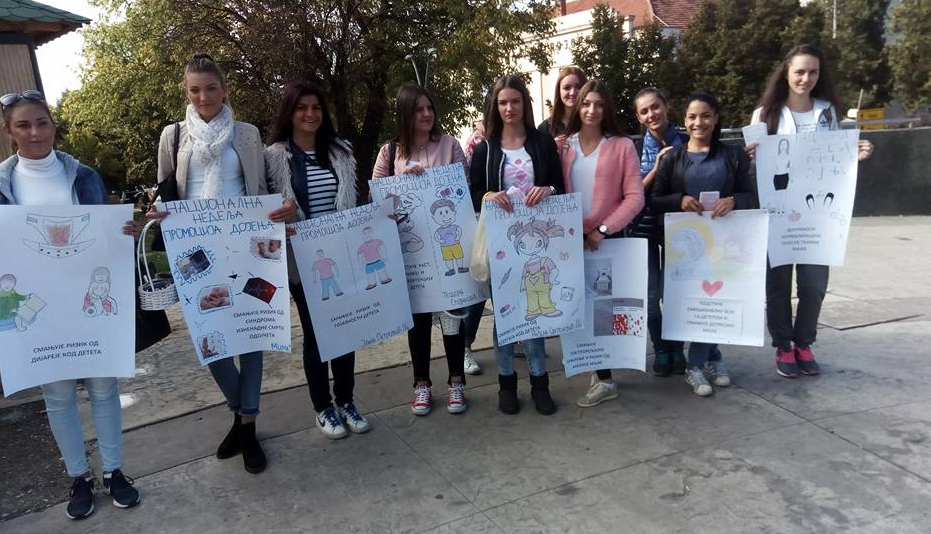 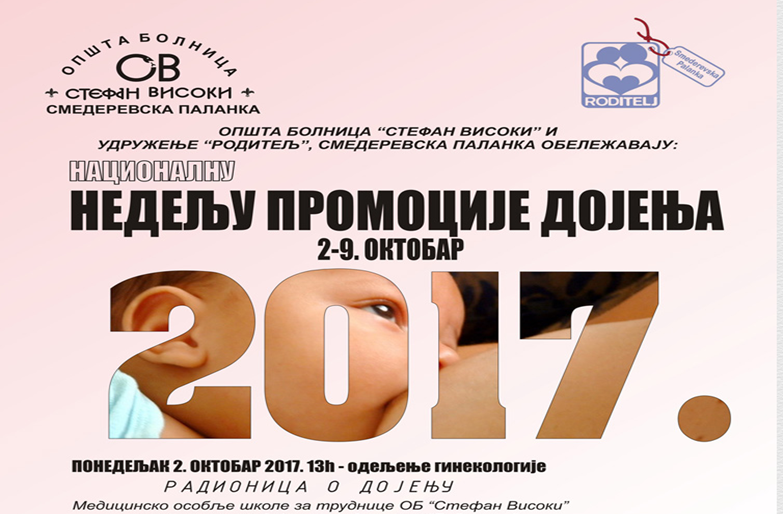 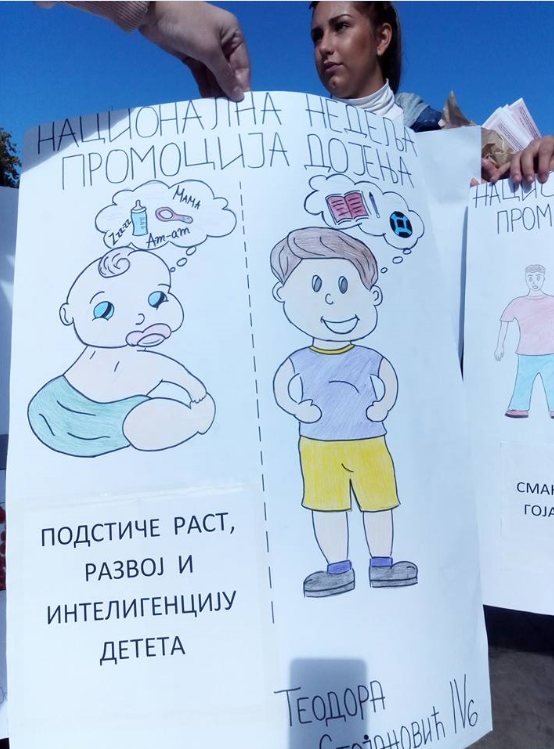 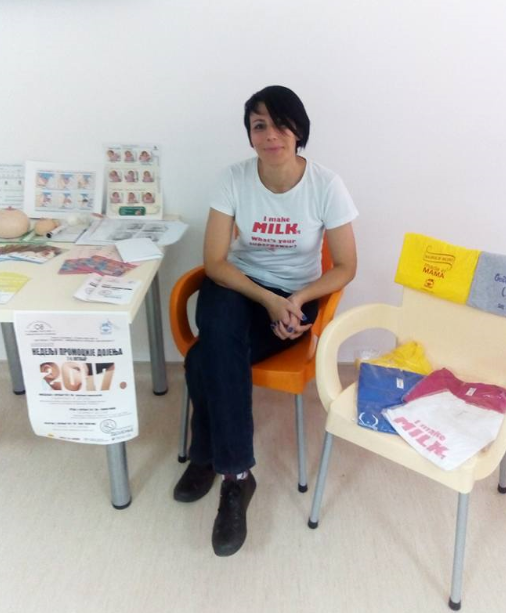 Ученици мед. школе
Саветница за дојење
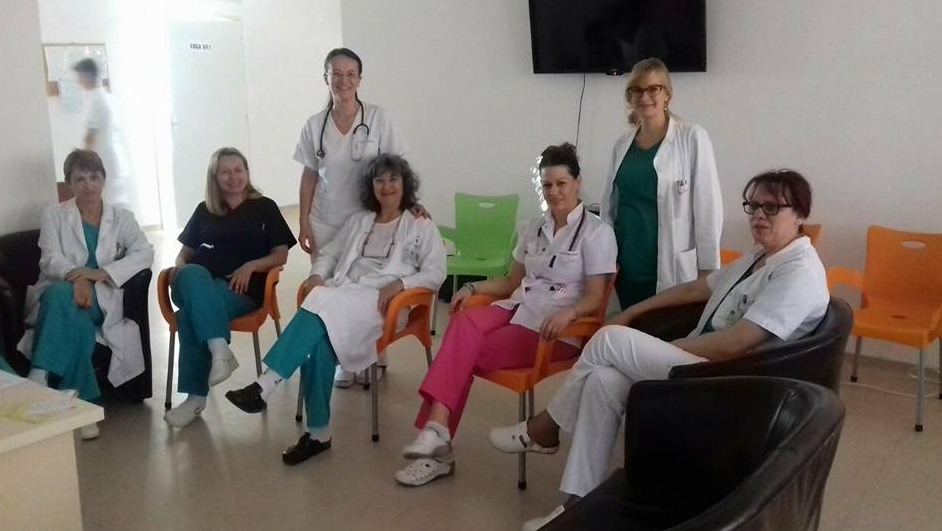 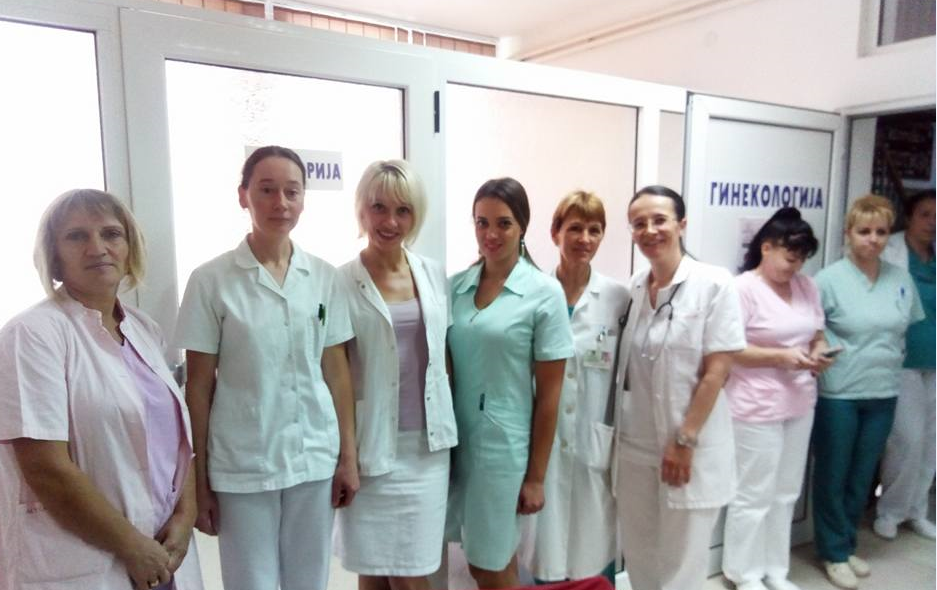 Школа за труднице
Предавања лекара
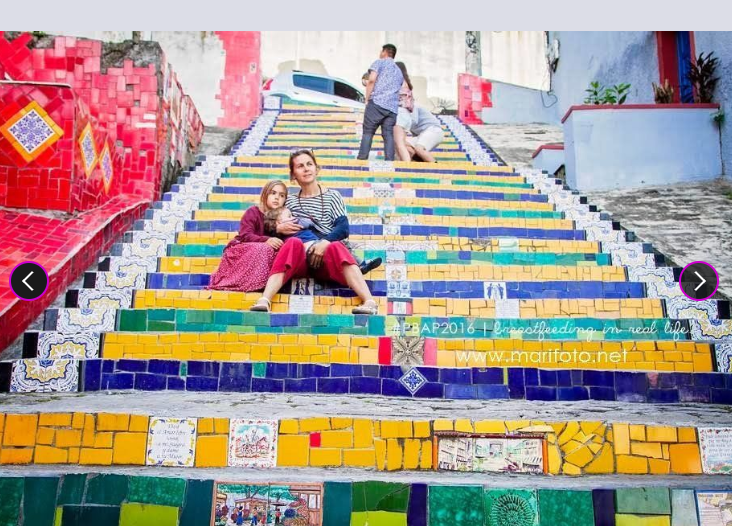 ЗАКЉуЧАК
Дојење није питање које се тиче искључиво жена и деце већ колективна друштвена одговорност. 
Светска недеља дојења је глобална кампања која се обележава у више од 170 земаља, са циљем да се створи друштвена свест о значају и предностима дојења
Светскa недељa август 
Национална недеља октобар
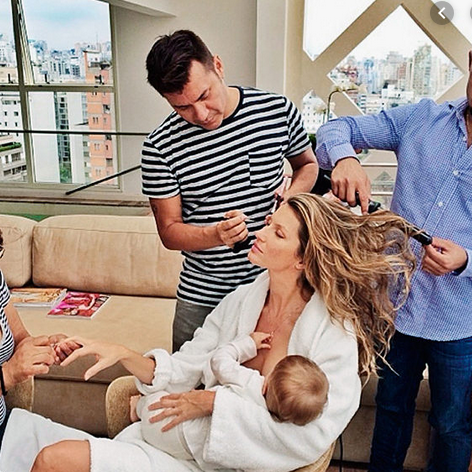 ХВАЛА НА ПАЖЊИ